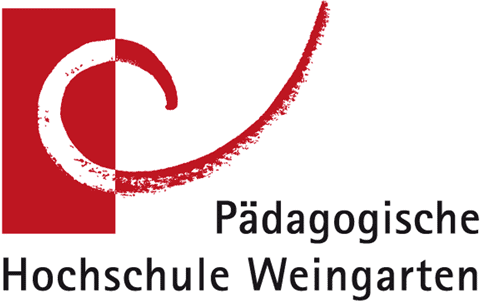 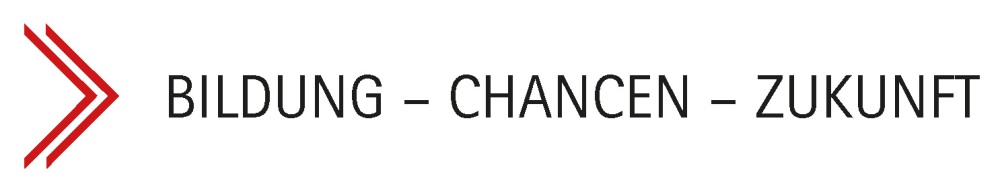 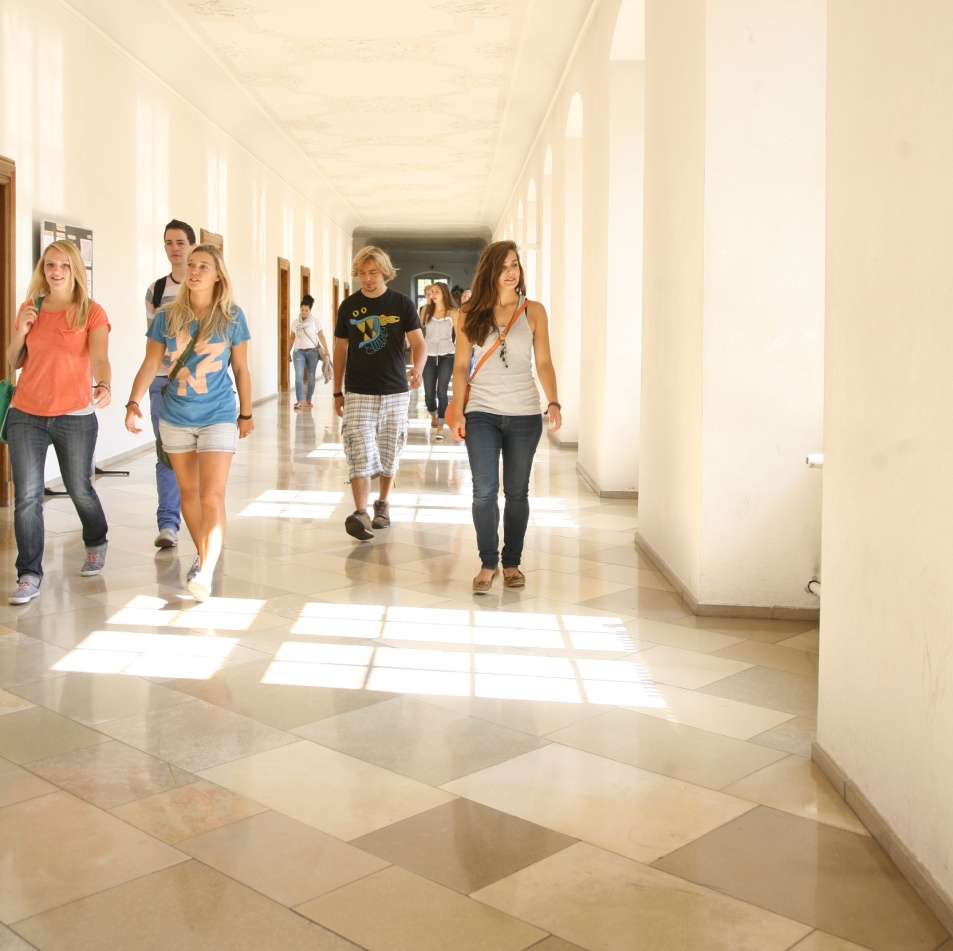 Herzlich willkommen!
Fachberatung
Sportwissenschaft 
                für
 Lehramtsstudierende
   im 1. Semester MA


Dr. Patrick Singrün
PH Weingarten
Becker & Singrün
Folie 1
Übersicht Master Sekundarlehramt
PH Weingarten
Dr. Patrick Singrün
Folie 2
Grundsätzliches
Folgende Regelungen hinsichtlich der Teilnahme an Lehrveranstaltungen und Prüfungen gelten: 
Im MA dürfen die Studierenden ohne BA-Abschluss am Modul M1 teilnehmen, aber keine Prüfung absolvieren. 
Im MA dürfen die Studierenden ohne BA-Abschluss am Modul M2 nicht teilnehmen. 
Modul 1 und Modul 2 dürfen nicht gleichzeitig abgeschlossen werden.
PH Weingarten
Becker & Singrün
Folie 3
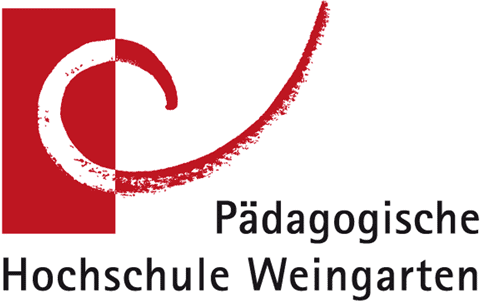 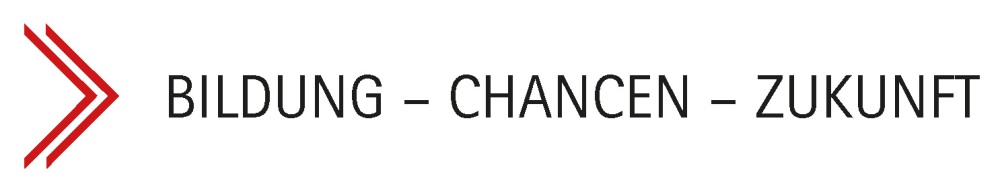 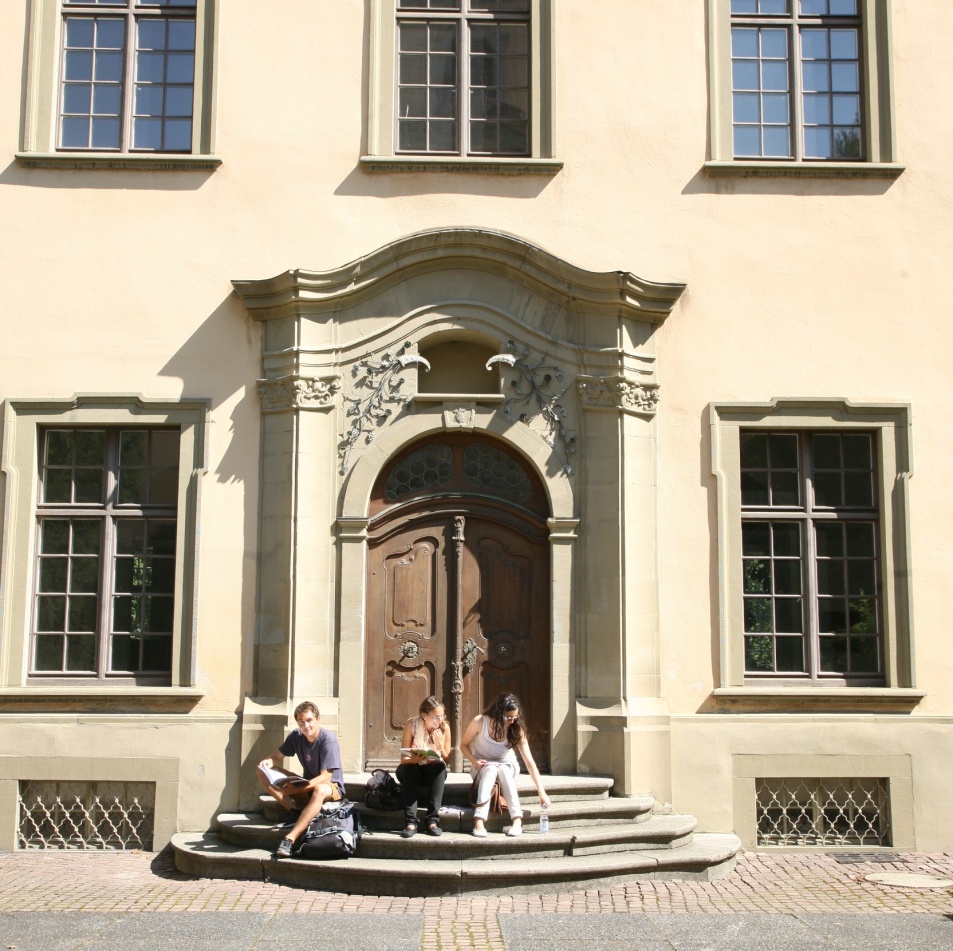 Vielen Dank für Ihre Aufmerksamkeit!


www.ph-weingarten.de
PH Weingarten
Becker & Singrün
Folie 4